Кружковая работа.
Куратор: Тимофеева 
                Светлана
                     Николаевна
Кружок - традиционная форма добровольного объединения детей, в системе дополнительного образования приобщающая детей к разнообразным социокультурным видам деятельности и расширяющая коммуникативный опыт.
Кружковая работа, в Новопавловской средней школе- гимназии, одна из форм дополнительного образования детей, заключающаяся в организации кружков различной направленности.
Цели организации работы в школе:
Всесторонее развитие познавательных, творческих, спортивных и прикладных способностей учащихся.
Формирование более устойчивых и целенаправленных интересов к определенным видам практической деятельности.
Реализации потребностей учащихся в дополнительном образовании
Интеллектуальное и духовное развитие учащихся.
Задача кружков - углублять и расширять кругозор учащихся, удовлетворять их интересы и запросы, развивать творческие способности, прививать практические умения и навыки и приобщать к общественно полезному труду.
Существует большое количество самых разнообразных кружков. Виды кружков: предметные (по учебным дисциплинам в соответствии с образовательными программами), художественно-эстетические (изо, музыкальные, хореографические, хоровые, сувенир, итд) физкультурно-спортивные (шахматы, таэквон-до,баскетбол, волейбол,тогуз коргол, мини футбол, лёгкая атлетика) .
Занятия проводятся во внеурочное время, согласно расписания. Программы кружка, в отличие от учебных школьных программ, не имеют обязательного характера, являются примерными и могут изменяться в зависимости от местных условий, состава членов кружка, их интересов и подготовки. Формы воспитания, используемые в кружковой работе, соответствуют методике образования детей.
«Дети должны жить в мире красоты, игры, сказки, музыки, рисунка, фантазии, творчества.» 
В.А.Сухомлинский
Учащимися, нашей школы, которые регулярно посещают кружки, были достигнуты высокие результаты на школьных и выездных мероприятиях (олимпиады, конкурсы) как в индивидуальном, так и в командном участии.
В спортивных секциях 
 воспитывается командный дух, товарищеское отношение друг к другу.
Мини футбол.
Тогуз коргол.
Баскетбол
Волейбол
Шахматы
ЮИДД
Таэквон-до
На занятиях по изодеятельности у детей развивается мелкая моторика, точные движения кистей и пальцев рук, положительно влияет на внимательность, память, зрение и речь, состояние нервных клеток, формируется красивый почерк.
Хореография – помогает научить чувствовать музыку, научиться соотносить ее с танцем, вместе с регулярными занятиями укрепляется мышечный корсет, формируется общая культура движений, красивая плавная походка.
На занятиях по вокалу у ребят развивается слух, память, активизируется речь и вырабатывается дикционные навыки, вырабатывается артистичность.
Вокальная группа.
Хор
Фольклор
сувенир
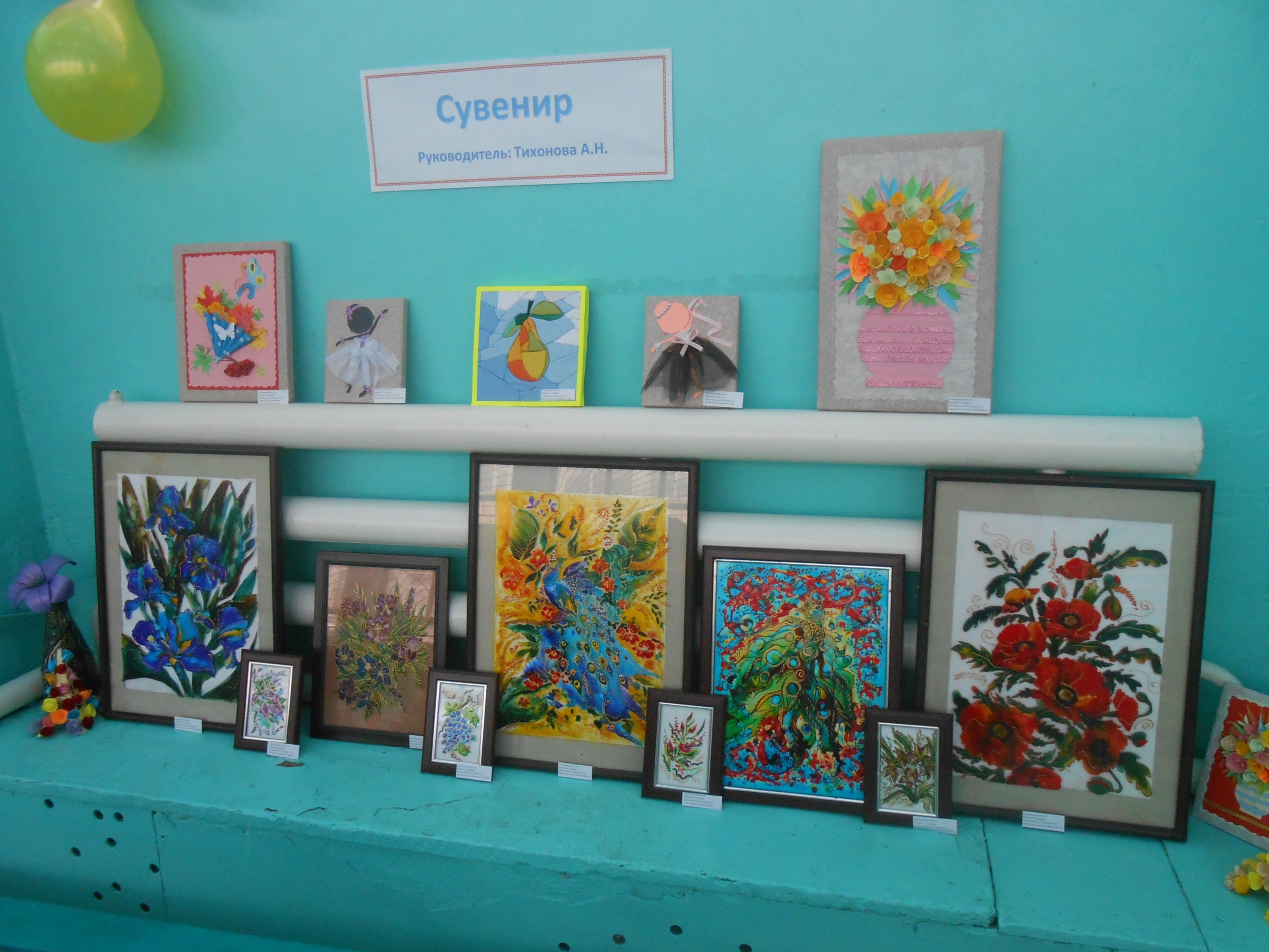 Рукоделие
Лоскуток
Театральное искусство
Манас
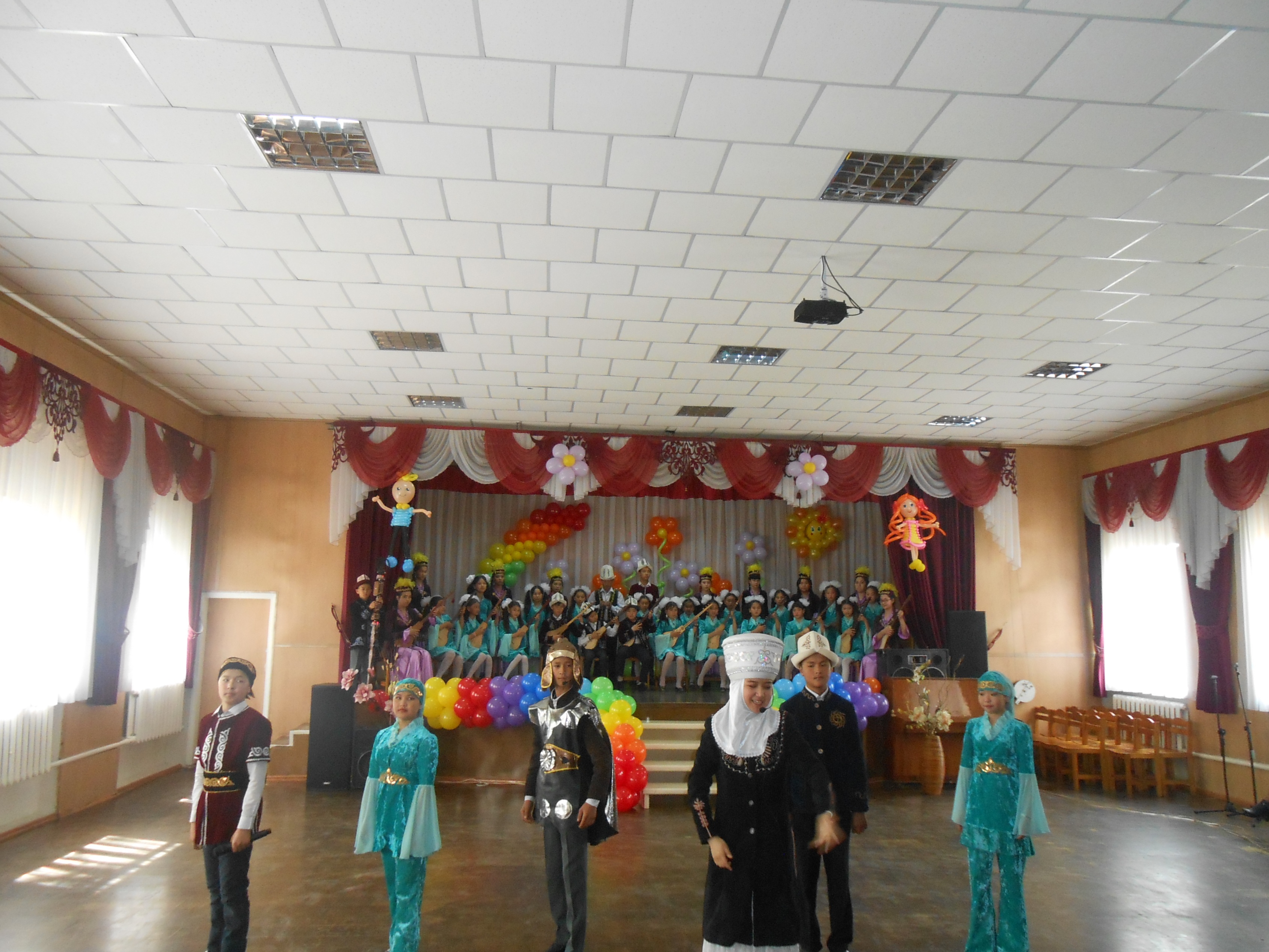 Очень важно, чтобы результаты деятельности учащихся в кружках становились достоянием всей школы, чтобы эта работа носила общественно-полезный характер, находила отражение в организации школьных вечеров, конкурсов и олимпиад, диспутов, школьных выставок, выставок детского творчества, школьных музеев.
Таким образом, кружковая работа проводится с целью удовлетворения индивидуальных интересов и склонностей, развития творческих способностей, а также с целью организации их досуга. Она служит средством профессиональной ориентации учащихся, в которой тесно переплетаются образовательные, развивающие, а главное воспитательные задачи.
Способ организации досуга ребенка
Смена вида деятельности
Смена стиля общения
Занятия в кружке – это…
Смена круга 
общения
Формирование ответственности, самостоятельности
Общение
Повышение самооценки
Смена
 обстановки